1
Modelling and Exploration of Coarse-Grained Reconfigurable Arrays: Using the Open-Source CGRA-ME Framework
Omar Ragheb, Stephen Wicklund, Kentaro Sano1, Jason AndersonDATE’24 Tutorial, Valencia, Spain

March 26, 2024
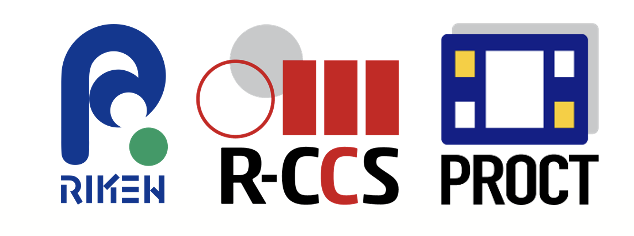 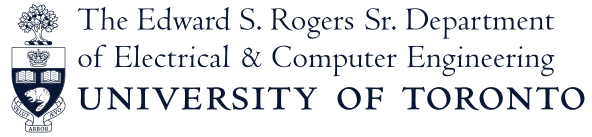 2
CGRA Challenges
Architectures less studied than competing platforms, such as FPGAs or GPGPUs
CAD tool development required
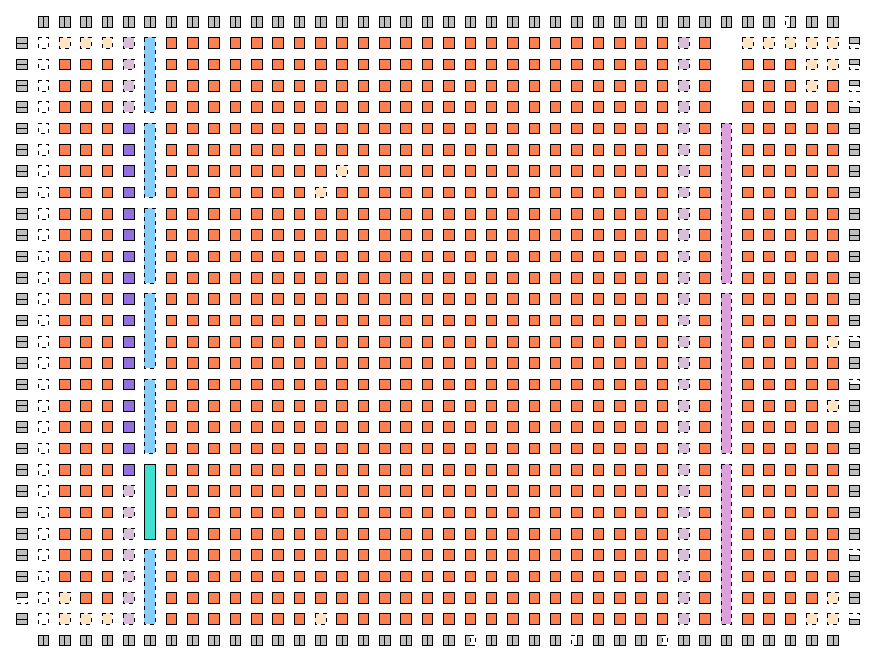 CGRAs: ???
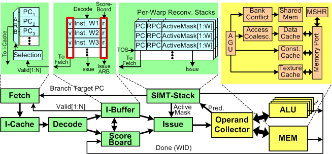 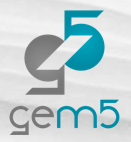 FPGAs: 
Verilog-to-Routing
GPUs: 
GPGPU-Sim
Processors: gem5
[Speaker Notes: - why cgra]
3
Introduction to CGRA-ME
CGRA-ME: an open-source modelling and exploration framework for CGRA architecture and CAD exploration

Objectives:
Allow an architect to model a wide range of CGRA architectures via a C++ API
Allow an application, described in a high-level language, to be mapped onto the modelled CGRA
Area, performance, and power modelling of the CGRA for an application

This allows for: 
Simulation and verification of application on modelled CGRA
Physical realization of CGRA as an ASIC or FPGA overlay
CGRA-ME: Framework
CGRA Architecture Description
Benchmark
Architecture Constraints
CGRA Architecture Interpreter
LLVM
Device Model of Architecture
Data-Flow Graph of Application
Verilog RTL for CGRA
Verilog Simulation
Std. Cell Synthesis Place and Route
FPGA Synthesis Place and Route
Mapper
Bitstream
Standard-Cell CGRA Perf, Power & Area
FPGA-Overlay CGRA Perf, Power & Area
Functional Verification
[Speaker Notes: Xander starts here]
CGRA-ME: Inputs
Architecture Constraints
Benchmark
CGRA Architecture Description
CGRA-ME Framework takes in three input files which are:

Benchmark:
C code application that needs acceleration
Example benchmarks are machine learning, signal processing, image processing, … 

Architecture Constraints:
A constraint file that specifies the routing constraints and the fixed ports.

Architecture description:
A C++ description of an CGRA architecture (specified using CGRA-ME’s API)
[Speaker Notes: Xander starts here]
CGRA-ME: Architecture Description
CGRA Architecture Description
Benchmark
Architecture Constraints
CGRA Architecture Interpreter
LLVM
Device Model of Architecture
Data-Flow Graph of Application
Verilog RTL for CGRA
Verilog Simulation
Std. Cell Synthesis Place and Route
FPGA Synthesis Place and Route
Mapper
Bitstream
Standard-Cell CGRA Perf, Power & Area
FPGA-Overlay CGRA Perf, Power & Area
Functional Verification
[Speaker Notes: Xander starts here]
7
Architecture Description
As a user of CGRA-ME, there are two aspects of architecture that you need to describe

The first is the content of the Processing Element (PE)

The second is the PE matrix and the interconnect connecting the constituent PEs.
RIKEN PE – Instantiate Submodules
MUX A
buff A
FP Wrapper
Join
buff Out
Crossbar (SB)
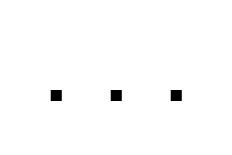 IMM
fork
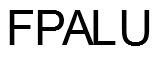 buff B
MUX B
addSubModule(new ElasticBufferFIFO(“buff_A", loc, buffer_depth, 32));
addSubModule(new ElasticBufferFIFO(“buff_b", loc, buffer_depth, 32));
addSubModule(new Multiplexer(“MUX_A", loc, num_inputs + 2)); 
addSubModule(new Multiplexer(“MUX_B", loc, num_inputs + 2));
addSubModule(new ConstUnit(“IMM", loc, 32));
addSubModule(new ElasticFPFuncUnit(“FPALU", loc, Op-list, 32, latency));
RIKEN PE – Interconnect Modelling
MUX A
buff A
FP Wrapper
Join
buff Out
Crossbar (SB)
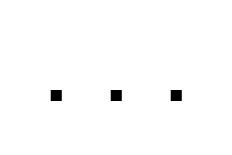 IMM
fork
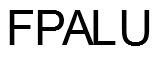 buff B
MUX B
connectPorts(“crossbar.out” + num_outports - 1, “buff_A.in”, isElastic);
connectPorts(“crossbar.out” + num_outports, “buff_B.in”, isElastic);
connectPorts(“buff_A.out”, “MUX_A.in0”, isElastic); 
connectPorts(“buff_B.out”, “MUX_B.in0”, isElastic);
connectPorts(“MUX_A.out”, “join.in0”, isElastic);
connectPorts(“MUX_B.out”, “join.in1”, isElastic);
RIKEN PE – Add Configuration Bits
MUX A
buff A
FP Wrapper
Join
buff Out
Crossbar (SB)
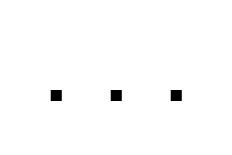 IMM
fork
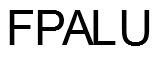 buff B
MUX B
addConfig(“MUXAConfig”, {“MUX_A.select”}, isElastic);
addConfig(“MUXBConfig”, {“MUX_B.select”}, isElastic);
addConfig(“IMMForkConfig”, {“Imm_fork.enable_downstream”}, isElastic); 
addConfig(“IMMConfig”, {“Imm.in”}, isElastic);
addConfig(“FPALUConfig”, {“FPALU.select”}, isElastic);
11
Main C++ Function Calls
Instantiating submodules

addSubModule(new $(Module Class)($(Name), $(location), $(other args)));

Connecting ports

connectPorts($(Source Port Name), $(Sink Port Name), $(elastic bool)); 

Adding configuration bits

addConfig($(Config Name), $(Config Port Name), $(elastic bool));
CGRA – Instantiate PE Matrix
for (unsigned int c = 0; c < cols; c++) {
    for (unsigned int r = 0; r < rows; r++) {
	addSubModule(new ProcessingElement(“PE_“ + r + c));
    }
}
CGRA – Instantiate PE Matrix
IO Port
Mem Port
IO Port
Mem Port
IO Port
Mem Port
IO Port
Mem Port
Next steps for a full architecture model:
Interconnect the PE Matrix
Add IO ports
Add Memory Ports
CGRAs Modelled within CGRA-ME
There are three main CGRAs modelled within CGRA-ME 2.0 release
ADRES
HyCUBE
RIKEN
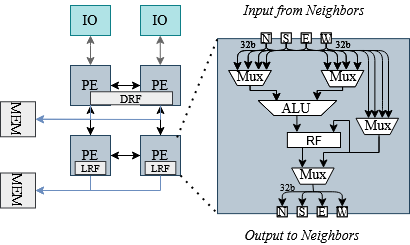 Elastic RIKEN
ADRES
15
Architecture Modelling Summary
CGRA-ME provides a C++ API that allows one to:
Instantiate a variety of primitives
ALUs, Constants, Buffers, Registers, …
Connect primitives to one another:
Crossbars, Direct connections, MUXes, …
Add configurability for the interconnect/primitives

With API, one can model wide range of different CGRAs

Limitations/ongoing work:
Modelling predication, mixed bitwidth CGRAs and etc.
CGRA-ME: DFG generation
CGRA Architecture Description
Benchmark
Architecture Constraints
CGRA Architecture Interpreter
LLVM
Device Model of Architecture
Data-Flow Graph of Application
Verilog RTL for CGRA
Verilog Simulation
Std. Cell Synthesis Place and Route
FPGA Synthesis Place and Route
Mapper
Bitstream
Standard-Cell CGRA Perf, Power & Area
FPGA-Overlay CGRA Perf, Power & Area
Functional Verification
[Speaker Notes: Xander starts here]
17
DFG Extraction CGRA-ME
Front-end data-flow graph extraction -- LLVM
State-of-the-art compiler used by Apple, NVIDIA, Xilinx, Intel, etc
Leverage LLVM language support, parsing and optimizations

In LLVM, the program is represented in an Intermediate Representation (IR)
Machine-independent assembly code
Limited instruction set:add, xor, branch, mul, div

Target inner-loop kernels for mapping to CGRAs
18
Data-Flow Graph Extraction
//DFGLoop: loop : marks the loop to be extracted
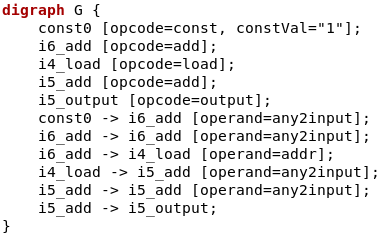 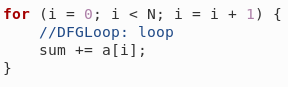 19
Data-Flow Graph Visualization
DFG is a directed graph made up of:
Nodes N
Const0
i6_add
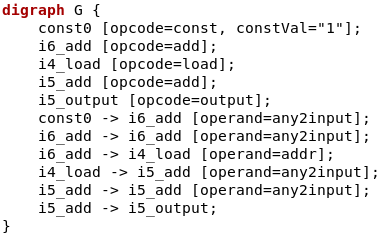 i4_load
i5_add
i5_output
20
Data-Flow Graph Visualization
DFG is a directed graph made up of:
Nodes N
Edges E
Const0
i6_add
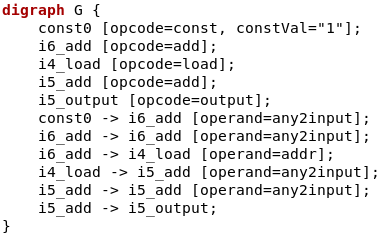 i4_load
i5_add
i5_output
CGRA-ME: Device Model Graph
CGRA Architecture Description
Benchmark
Architecture Constraints
CGRA Architecture Interpreter
LLVM
Device Model of Architecture
Data-Flow Graph of Application
Verilog RTL for CGRA
Verilog Simulation
Std. Cell Synthesis Place and Route
FPGA Synthesis Place and Route
Mapper
Bitstream
Standard-Cell CGRA Perf, Power & Area
FPGA-Overlay CGRA Perf, Power & Area
Functional Verification
[Speaker Notes: Xander starts here]
22
Device Model Graph: Nodes
Each node is in one of three types.

Functional node
Represent units that execute instructions such as add, mul, PHI

Routing node
Nodes that create links between different functional or memory nodes

Memory node
Nodes that can store data for 1 or more clock cycles
23
Device Model Graph: Modulo Routing Resource Graph (MRRG)
Generalizable – handles multiple types of primitives
Piecemeal construction
Registers are handled differently
FU
Example Block
REG
From previous clock cycle
To next clock cycle
24
LLVM IR-based Functional Units
Example Block
We align the functionality specification of CGRA blocks with the LLVM IR computational instructions







The capabilities of the architecture are expressed in the same instruction set as the compiler to the architecture
mul | add | mul->add
FU
REG
CGRA-ME: Mapping
CGRA Architecture Description
Benchmark
Architecture Constraints
CGRA Architecture Interpreter
LLVM
Device Model of Architecture
Data-Flow Graph of Application
Verilog RTL for CGRA
Verilog Simulation
Std. Cell Synthesis Place and Route
FPGA Synthesis Place and Route
Mapper
Bitstream
Standard-Cell CGRA Perf, Power & Area
FPGA-Overlay CGRA Perf, Power & Area
Functional Verification
[Speaker Notes: Xander starts here]
26
What is Mapping?
Mapping is finding the subset of the MRRG that the DFG can be embedded into.
The complexity of the mapping problem stems from aspects of both the application and the architecture: 
Long pipelines
Limited interconnect in the architecture
Mapping is an interesting area of research, and within CGRA-ME 2.0, there are three main mappers:
ILPMapper DAC’18
Heuristic Mapper FCCM’19
Clustered Mapper DAC’24
CGRA-ME: Verification and Profiling
CGRA Architecture Description
Benchmark
Architecture Constraints
CGRA Architecture Interpreter
LLVM
Device Model of Architecture
Data-Flow Graph of Application
Verilog RTL for CGRA
Verilog Simulation
Std. Cell Synthesis Place and Route
FPGA Synthesis Place and Route
Mapper
Bitstream
Standard-Cell CGRA Perf, Power & Area
FPGA-Overlay CGRA Perf, Power & Area
Functional Verification
[Speaker Notes: Xander starts here]
28
Verilog Generation (1)
Generate RTL for:

Simulation / Verification

Standard cell (ASIC) synthesis, placement and routing

FPGA-overlay synthesis, placement and routing
29
Verilog Generation (2)
CGRA
IO
IO
IO
FU
FU
FU
Take the module tree that the MRRG was generated from, and emit a parameterized Verilog file for each module type:
Includes ports, sub-module declarations, and a generic implementation of the block.
Modules for configuration are also added to the parent module of their configuration target
Automatically connected to the right module, and linked together to form an inter-module scan chain.
FU
FU
FU
FU
FU
FU
io
io
Func. U.
Func. U.
C
C
ALU
ALU
Func. U.
C
C
ALU
ALU
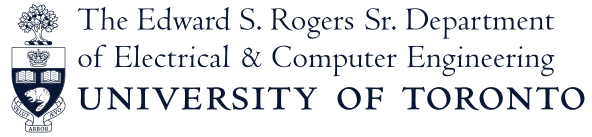 30
Configuration Bitstream Generation
A successful mapping associates all nodes and edges in the DFG with one or more MRRG nodes.
Iterate the mapped sub-modules, generate a configuration bitstream for the submodule of the application.
+
FU
REG
DFG
MRRG
Modules
31
Functional Verification
Configuration bitstream is emitted as part of a “configurator” Verilog module
Testbench instantiates configurator & CGRA, provides clock signal, etc.
Permits functional verification of the CGRA as configured for an application
CGRA-ME
Testbench
benchmark.c
Configuration Gen.
configurator.v
ModelSim
CGRA.v
Verilog Gen.
32
Standard Cell CGRAs
Input CGRA Verilog RTL into ASIC flow
Open source 45nm standard cell library
Implementation is not optimal, but allows relative comparisons between architectures
Synthesized with Synopsys Design Compiler
Place and route with Cadence Innovus (floorplanned)
STA performed using Synopsys Prime Time
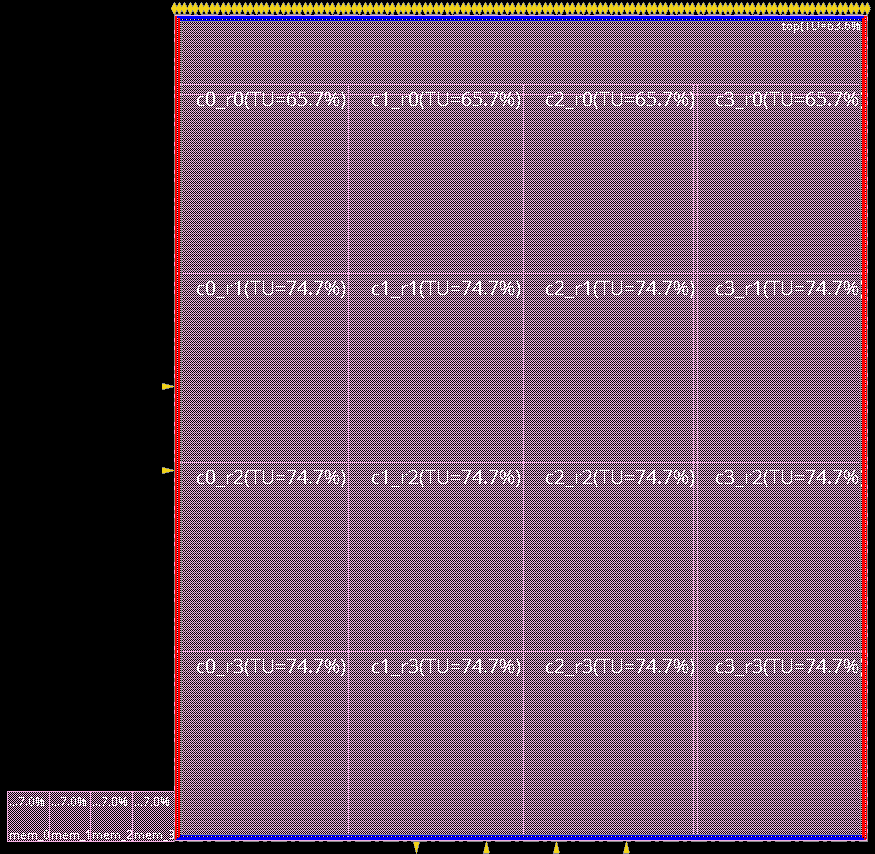 Floorplanned 4x4 ADRES CGRAin standard cells
33
Thank You for Joining Us!https://cgra-me.ece.utoronto.ca/
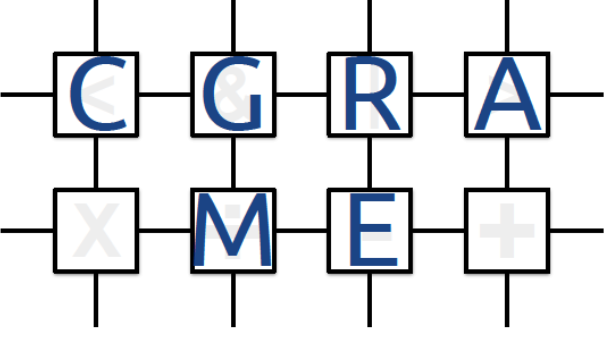